Формирование ценностных ориентаций и убеждений у детей средствами народных и православных традиций
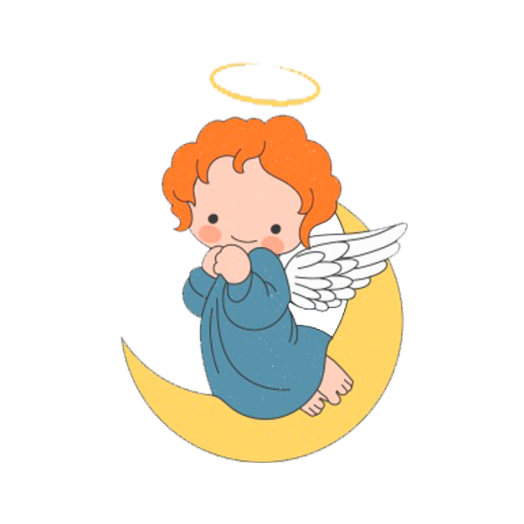 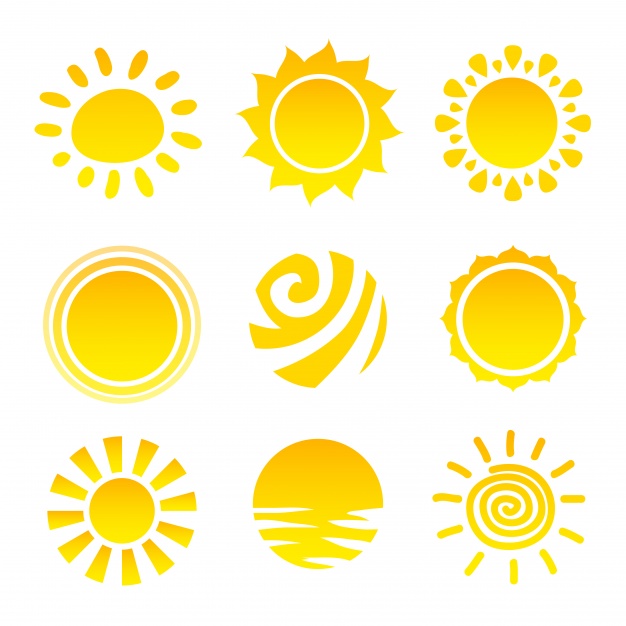 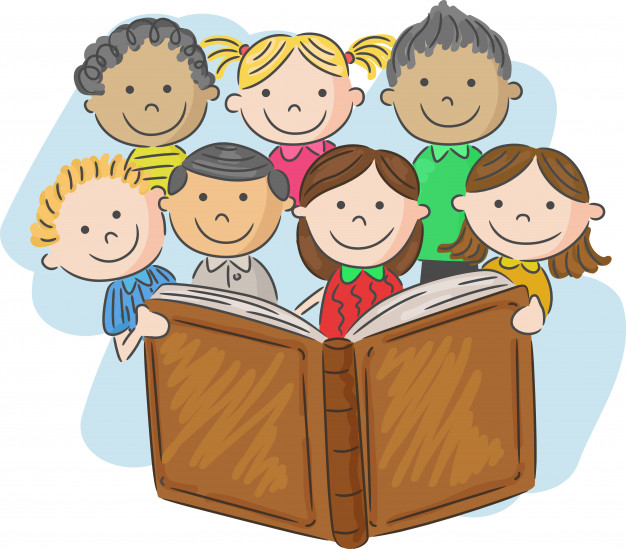 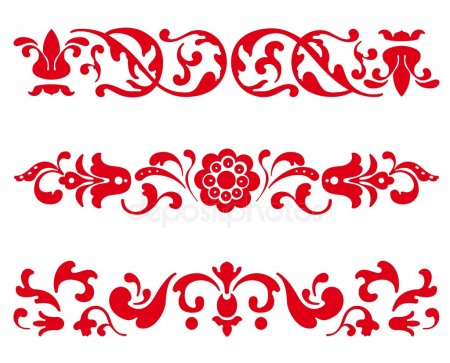 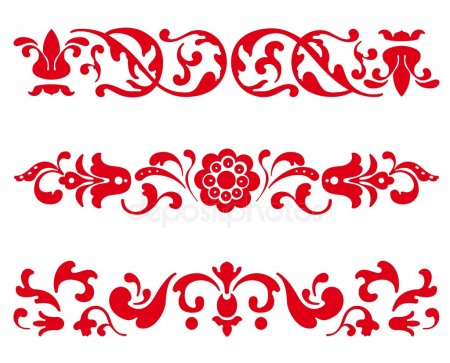 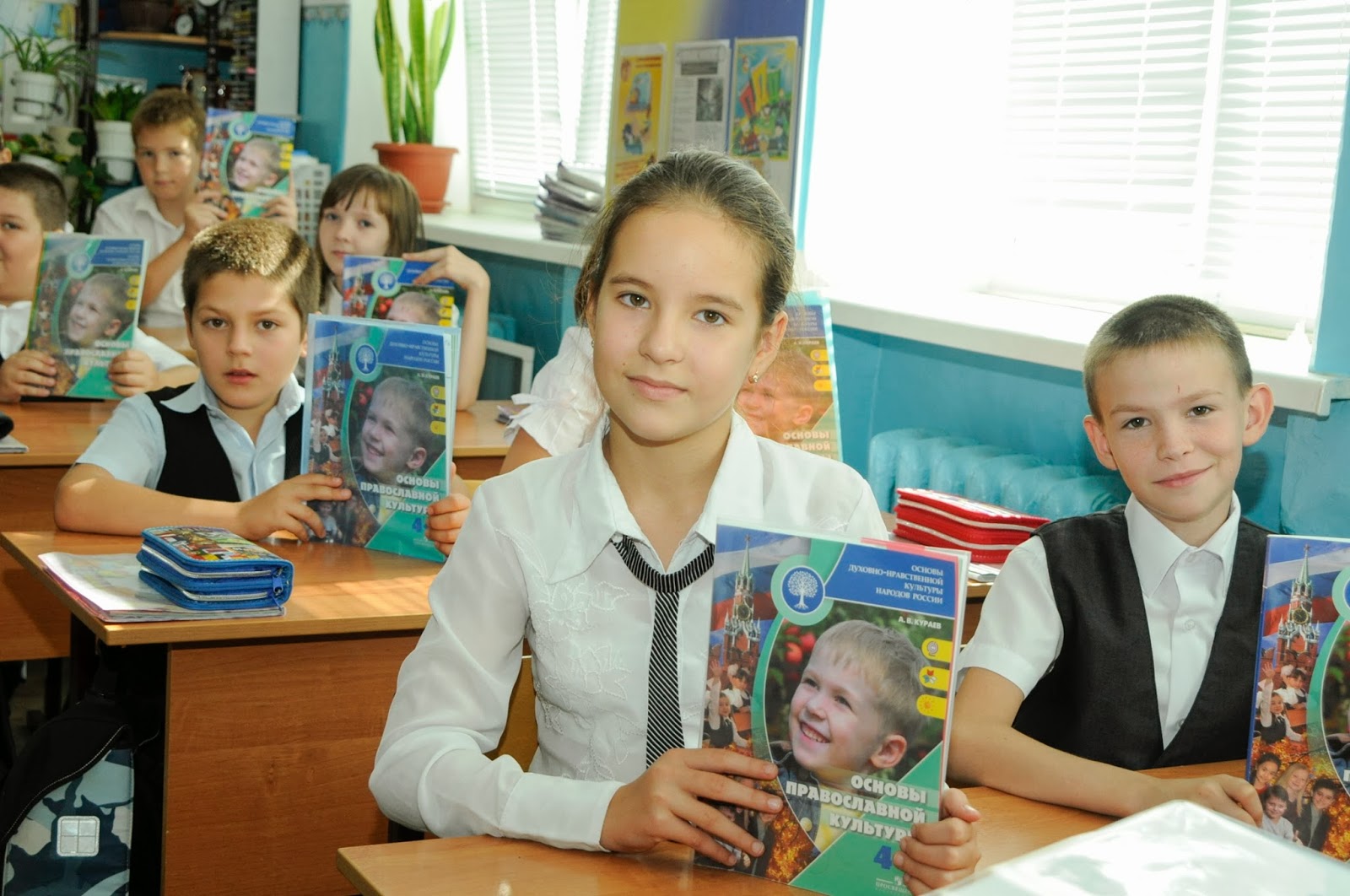 Современным обществом осознается, что процесс формирования ценностных ориентаций и убеждений у детей невозможен без приобщения к духовному опыту поколений, духовно-нравственным ценностям, заложенным в его культурном наследии.
общность целей
адекватность мотивов предметно-практической совместной деятельности
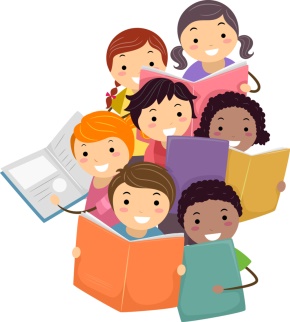 забота об общем результате
САМОУТВЕРЖДЕНИЕ ЛИЧНОСТИ
определенная организация деятельности
ДЕТСКИЙ КОЛЛЕКТИВ
определенный характер общения
широкая система коллективных связей
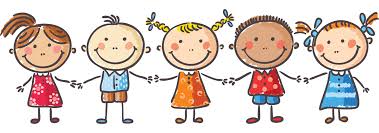 СОЦИАЛЬНАЯ ДЕЯТЕЛЬНОСТЬ
учебная;
организационно-общественная; 
трудовая; 
художественная; 
спортивная.
целевая направленность
социальная значимость
построение отношений на единой основе
формирование отношений детей внутри возрастных групп
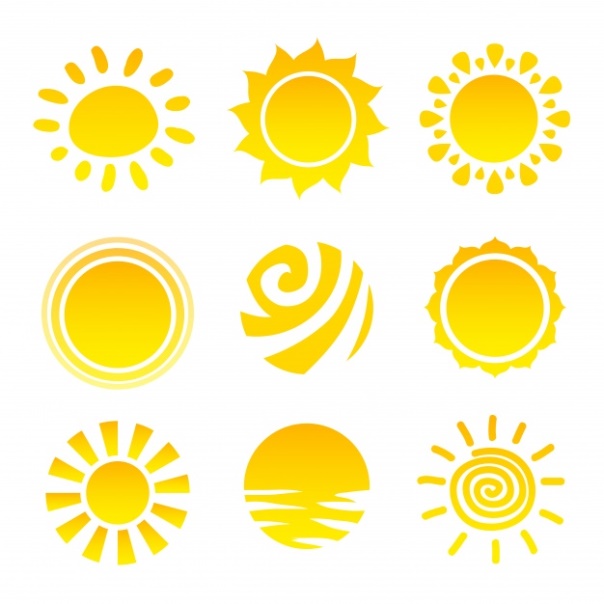 взаимоответственность
РАЗВИТИЕ ПОДЛИННОЙ САМОСТОЯТЕЛЬНОСТИ
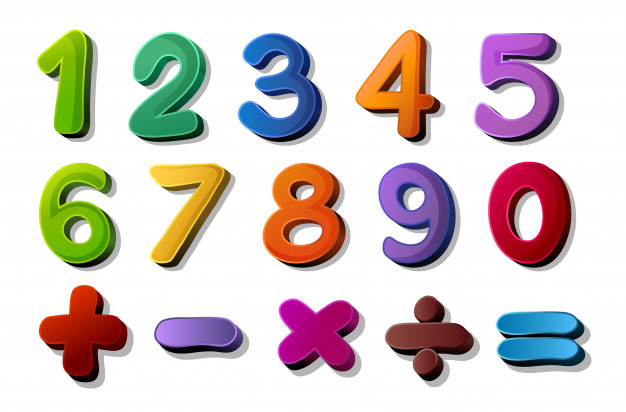 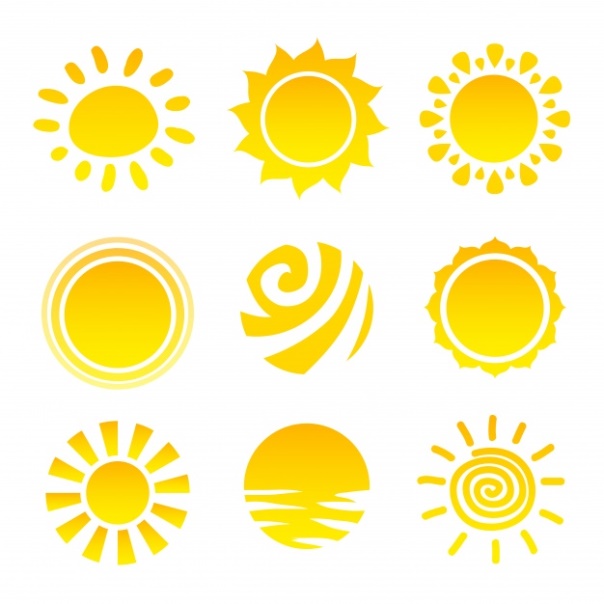 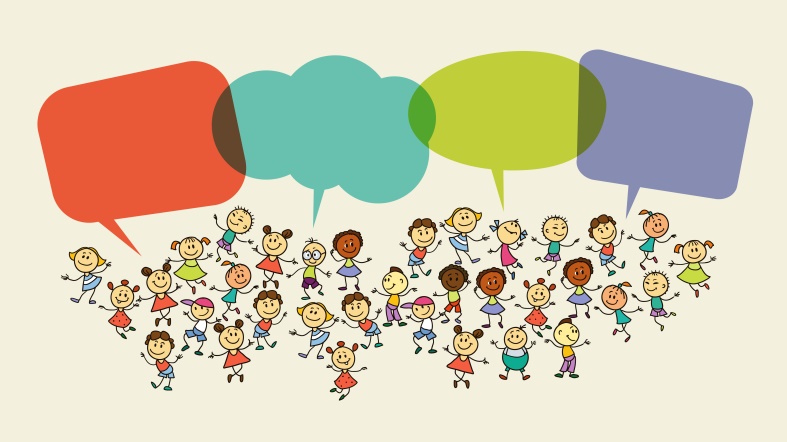 необходимость проявления самостоятельности в организации и осуществления просоциальной деятельности
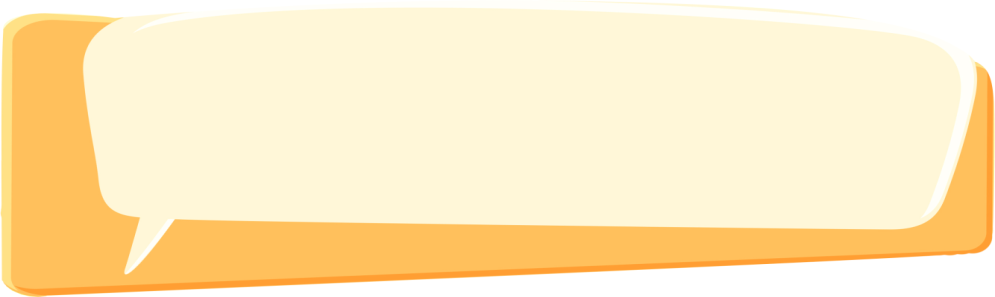 Максимальное развитие 
самодеятельности детей 
выступает определяющим признаком 
развитого детского коллектива.
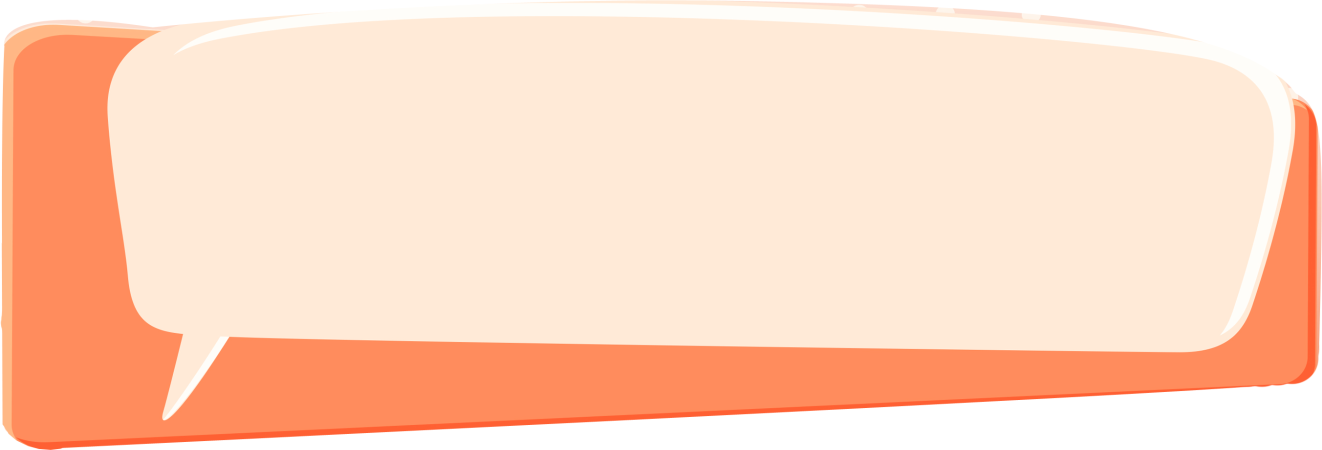 Социально признаваемая деятельность 
как средство формирования детского коллектива и отношений его членов 
может быть реализована в том случае, 
если она соответствующим 
образом организована.
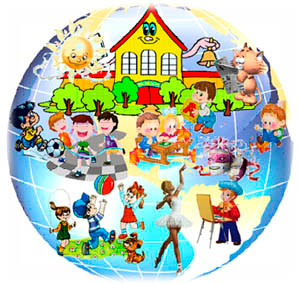 Организация социальной 
деятельности
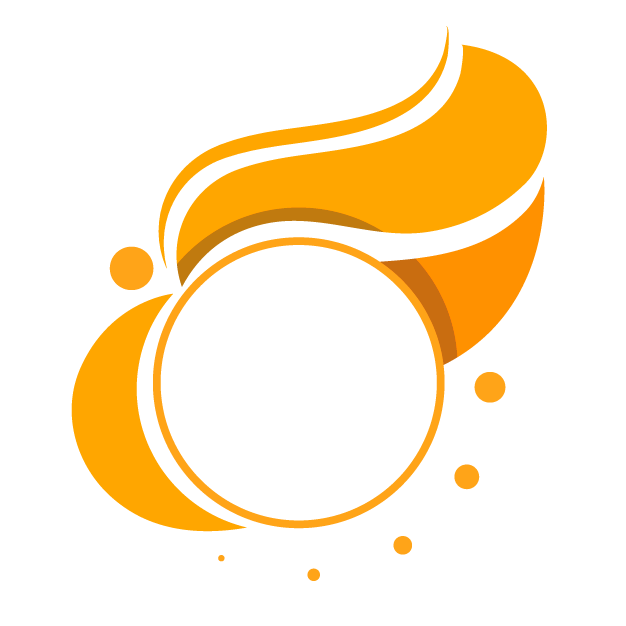 учитывать, что дети различных возрастов выполняют отдельные части общей задачи;
понимать, что значимые цели деятельности имеют общественный и личностный смысл;
обеспечивать равноправную, инициативно-творческую позицию каждого ребенка;
осуществлять непрерывность и усложнение совместной деятельности; 
учитывать направление деятельности на благо другим людям, обществу.
Рекомендации 
педагогу
формирование умения ребенка учитывать интересы, 
позицию другого человека
РАЗВИТЫЕ ФОРМЫ СОЦИАЛЬНОЙ ДЕЯТЕЛЬНОСТИ
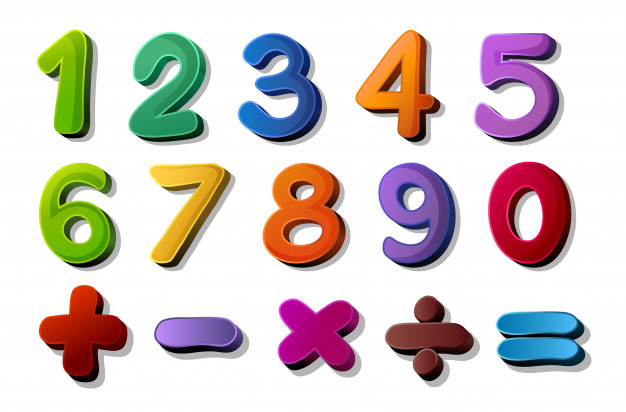 формирование умения ориентироваться в своем поведении
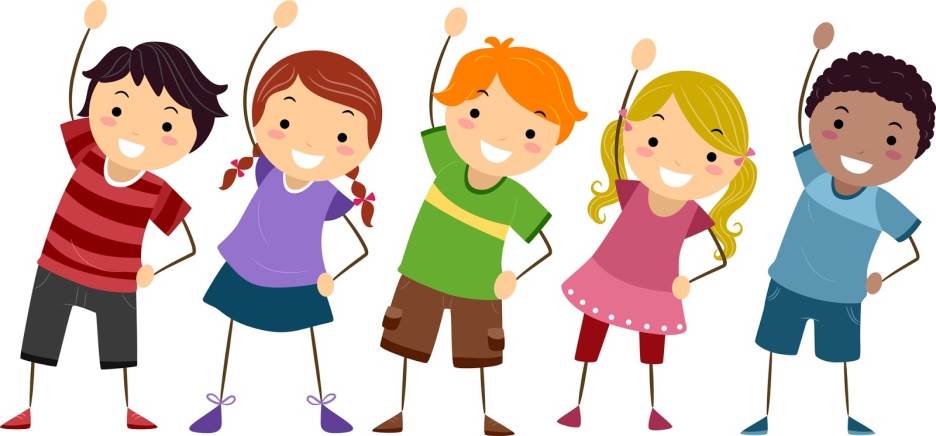 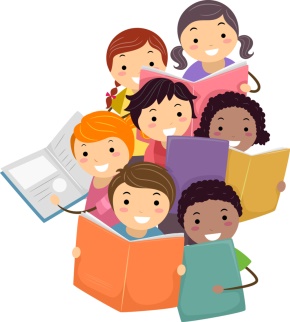 активное включение детей в решение социально важных задач
обеспечение многообразных форм общения
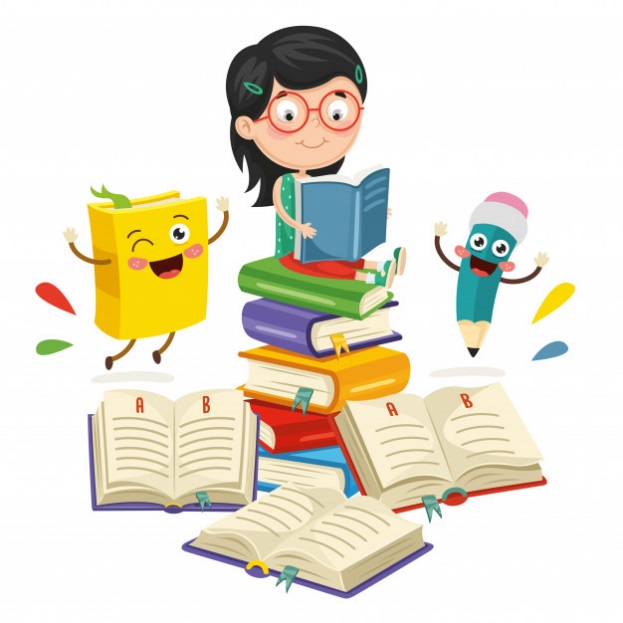 возможность развития индивида как личности
ДЕТСКИЙ КОЛЛЕКТИВ
Организация социально одобряемой 
деятельности
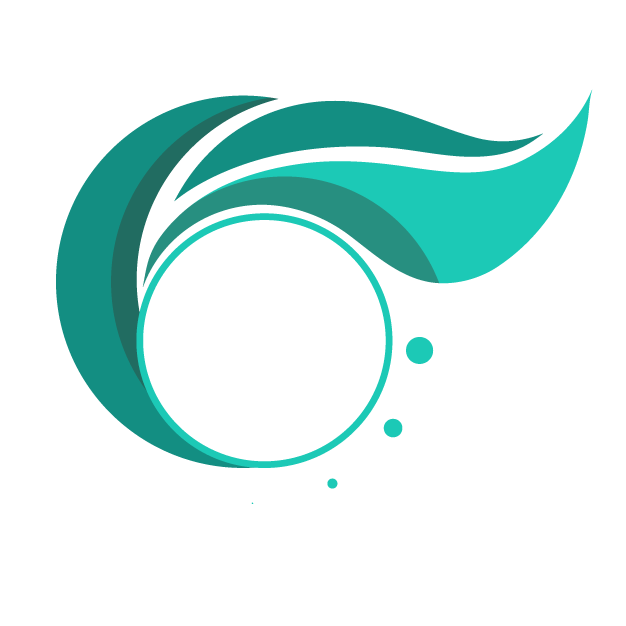 детский коллектив не воспринимается толькокак форма целесообразности; 

воспитательная функция в глазах детей отступает на второй план перед социально полезной функцией коллектива.
Психолого-
педагогическая 
задача
ДЕТСКИЙ КОЛЛЕКТИВ – 
многоплановая система, внутри которой дети могут быть членами объединений, разных по характеру и длительности существования.
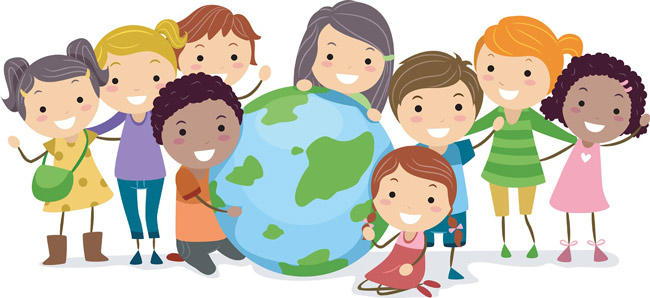 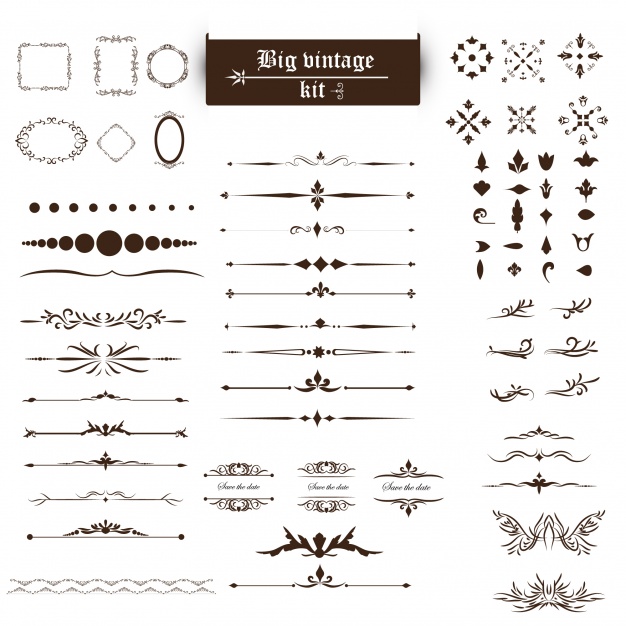 ХАРАКТЕР ВЗАИМООТНОШЕНИЙ, 
СКЛАДЫВАЮЩИХСЯ МЕЖДУ ДЕТЬМИ:

формирование умения командовать товарищами и подчиняться товарищу;

создание развернутой сети разнообразных связей, отношений.
Методы воспитательной деятельности
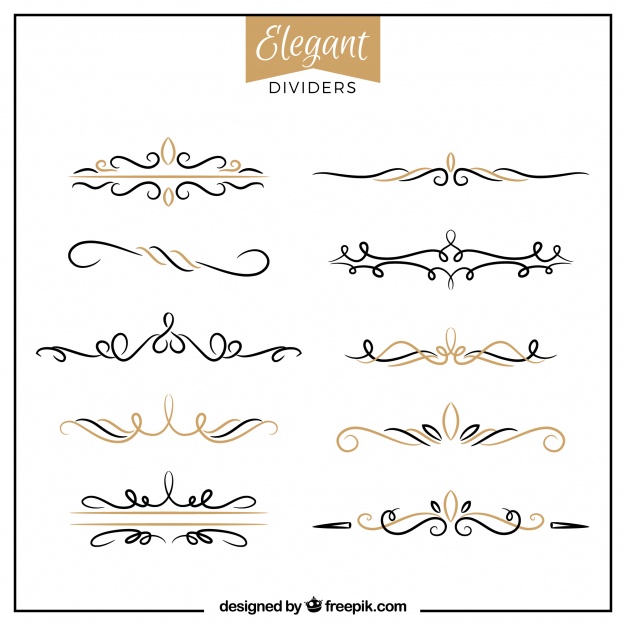 беседы: 
«Нет милее дружка, чем родная матушка»; 
«Расскажи о своей маме».
занятия: 
«Образ любящей матери в иконах пресвятой богородицы»;
«От матери земной до матери небесной».
заучивание стихов о маме, изготовление подарков для мам, бабушек;
творческие работы:
портреты мам или всей семьи из разных материалов.
совместные мероприятия детей и родителей.
ФОРМЫ РЕАЛИЗАЦИИ
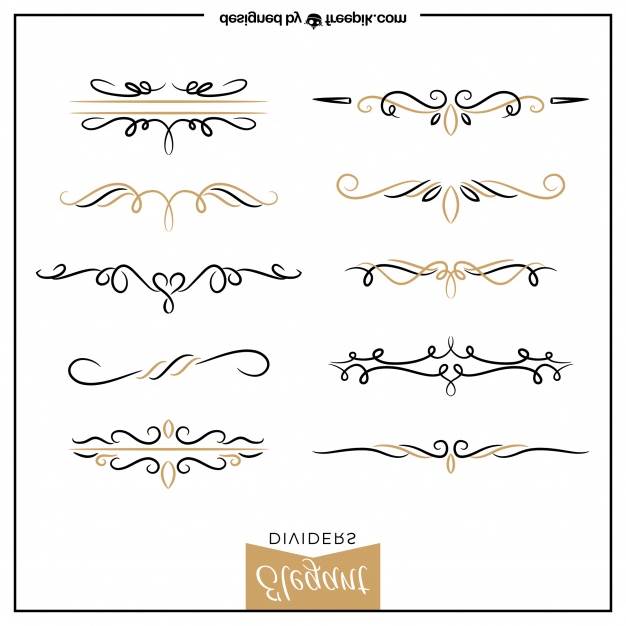 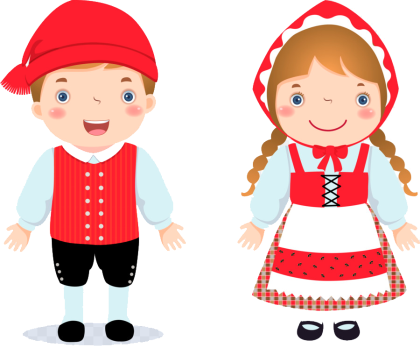 Методы воспитательной деятельности
БЕСЕДЫ НА НРАВСТВЕННЫЕ ТЕМЫ:
«Жил-был я»; 
«Уважай отца и мать - будет в жизни благодать»;
«Где добрые люди, там беды не будет»;
«Доброе дело делай смело»;
«Что мы Родиной зовем?»;
«Дом, в котором мы живем».
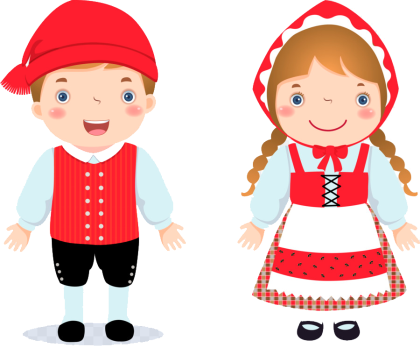 ВКЛЮЧАЮЩИЕ В СЕБЯ: 
чтение о обсуждение небольшого литературного произведения; 
игры; 
ситуативные задачи; 
дидактический материал.
легкое и естественное срастание с образами детского сознания
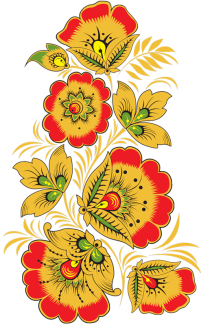 образы героев- защитников Отечества
реальные исторические личности
образы православных святых
РУССКАЯ КУЛЬТУРНАЯ ТРАДИЦИЯ
черты характера, поступки и высказывания  героев бережно сохранены народной памятью и письменной историей
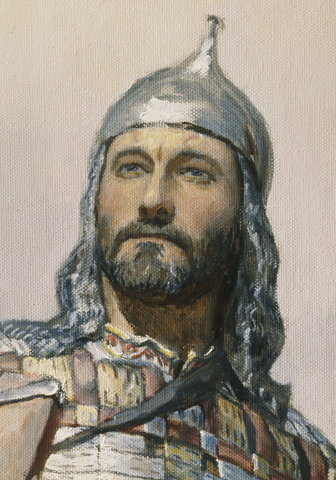 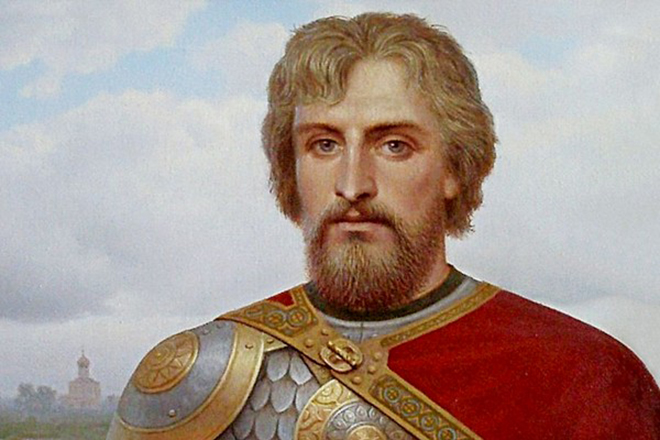 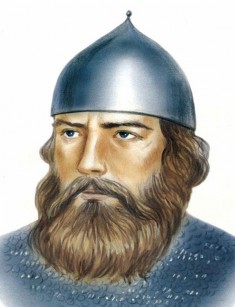 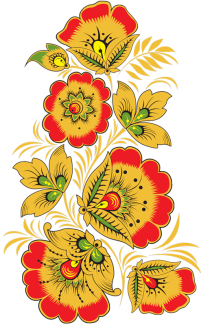 Илья Муромец
Дмитрий Донской
Александр Невский
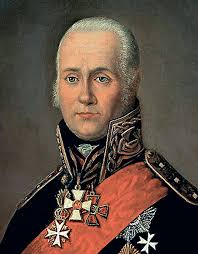 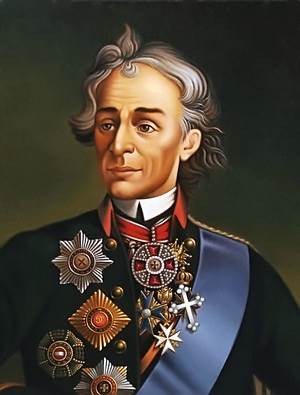 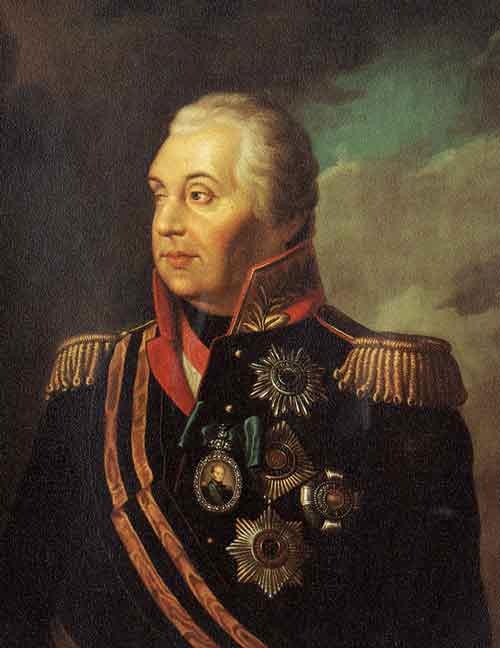 РУССКАЯ КУЛЬТУРНАЯ ТРАДИЦИЯ
Федор Ушаков
Александр Суворов
Михаил Кутузов
Развитие духовно-нравственной сферы ребенка
СПОСОБЫ :

рассказы педагога; 
литература; 
видеофильмы; 
художественные исторические фильмы; 
классическая музыка; 
духовное пение; 
слушание колокольных звонов.
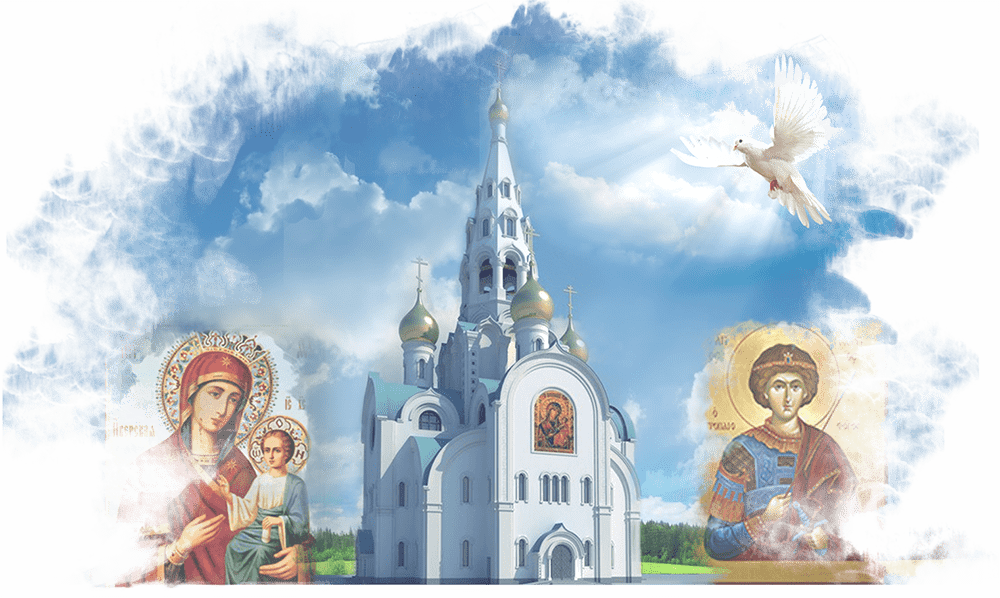 Развитие духовно-нравственной сферы ребенка
СПОСОБЫ :

проведение народных и православных праздников:
Рождество:
Масленица: 
Благовещение; 
Пасха; 
Троица; 
Преображение Господне.
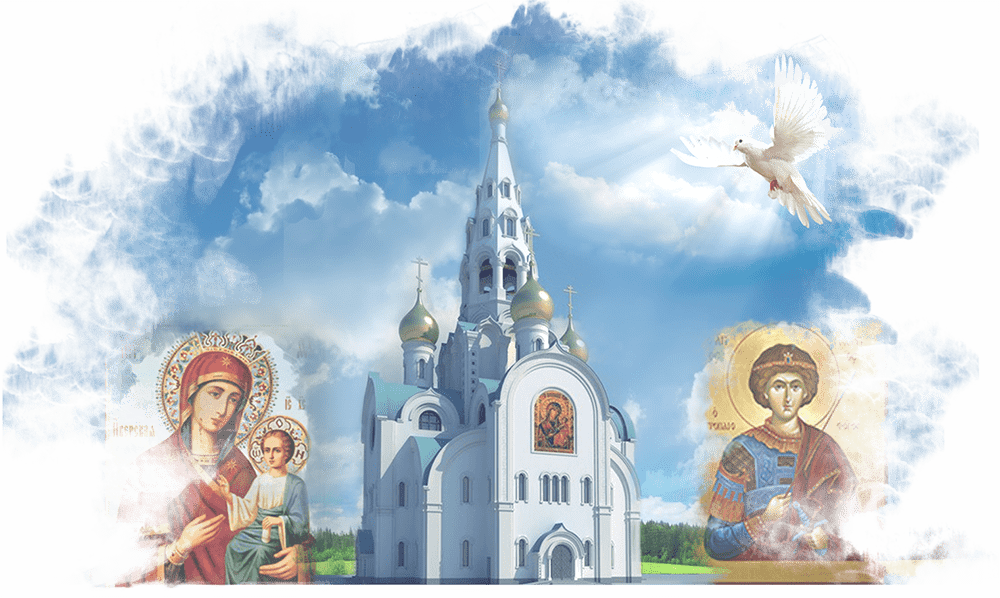 Развитие духовно-нравственной сферы ребенка
СПОСОБЫ :
знакомство с православным храмом:
архитектурная особенность, 
назначение;

знакомство с произведениями изобразительного искусства:
введение детей в мир высоких духовно-нравственных образов.
объяснение педагогом, что первыми русскими художниками - живописцами были изобразители церковной живописи.
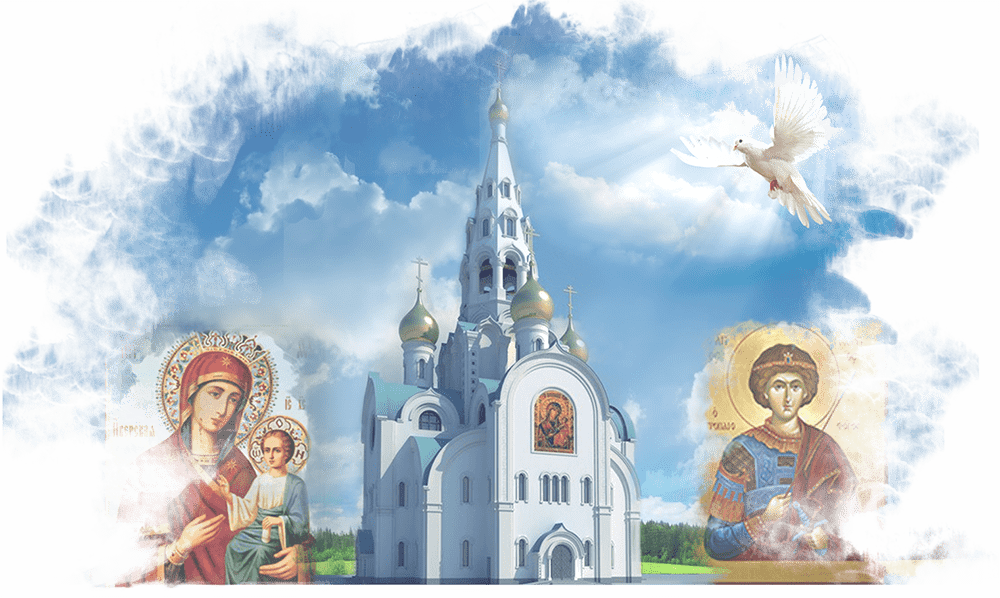 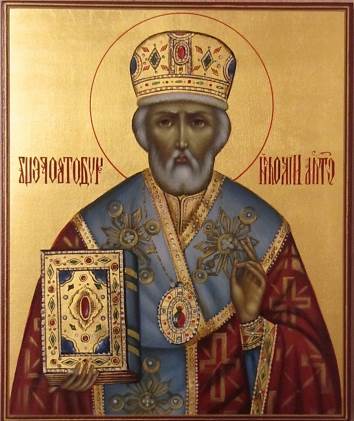 СЛОВО «ИКОНА» ОЗНАЧАЕТ ОБРАЗ 

пишут на доске; 

содержат изображения Иисуса Христа, Божьей Матери, ангелов и святых людей; 

сопровождают человека во всех местах и делах; 

размещаются: в храмах, домах, где живут православные люди, в автомашине, на груди;

схожесть со священной книгой.
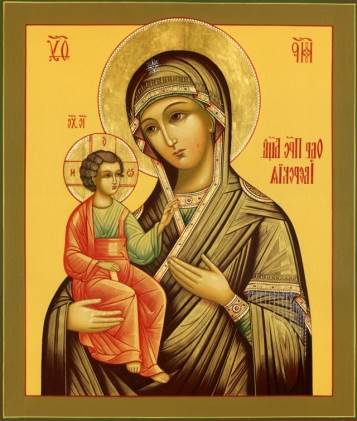 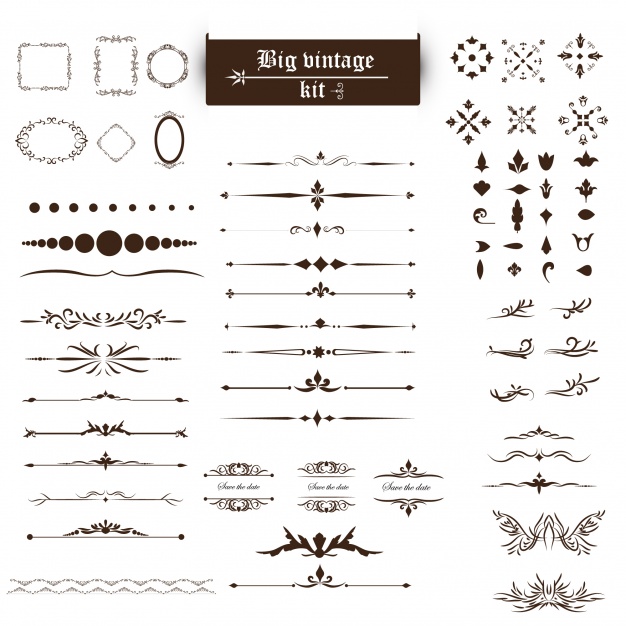 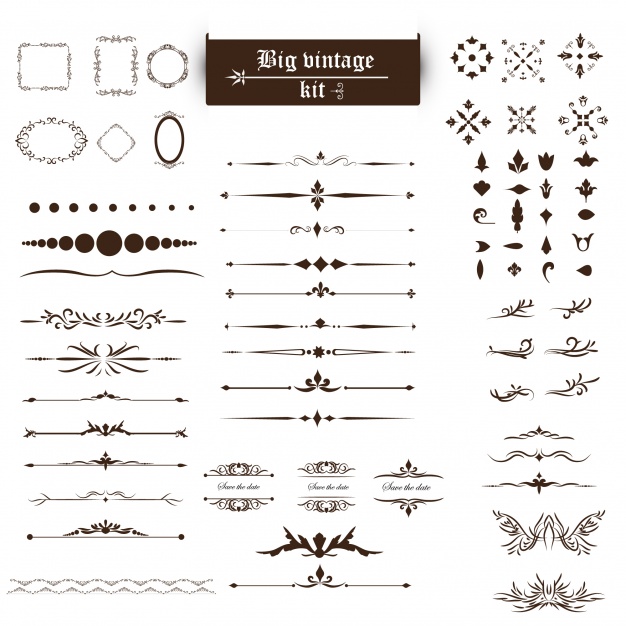 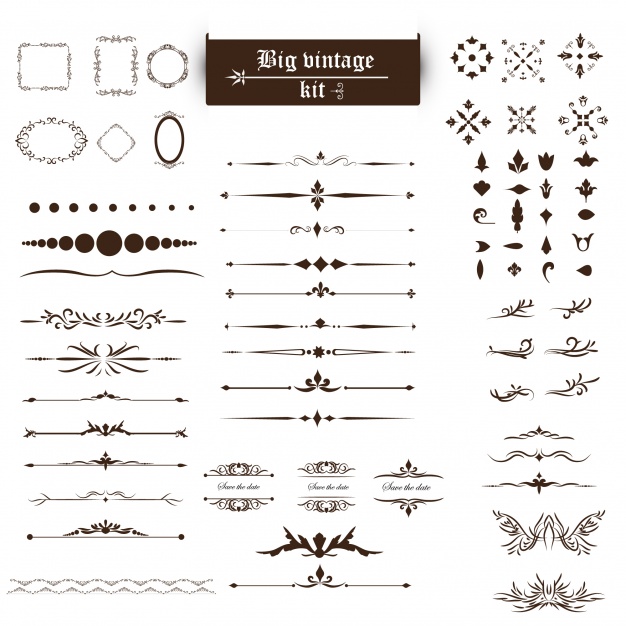 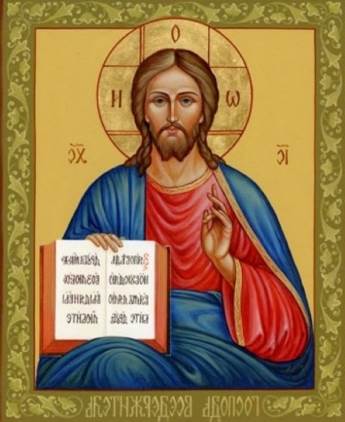 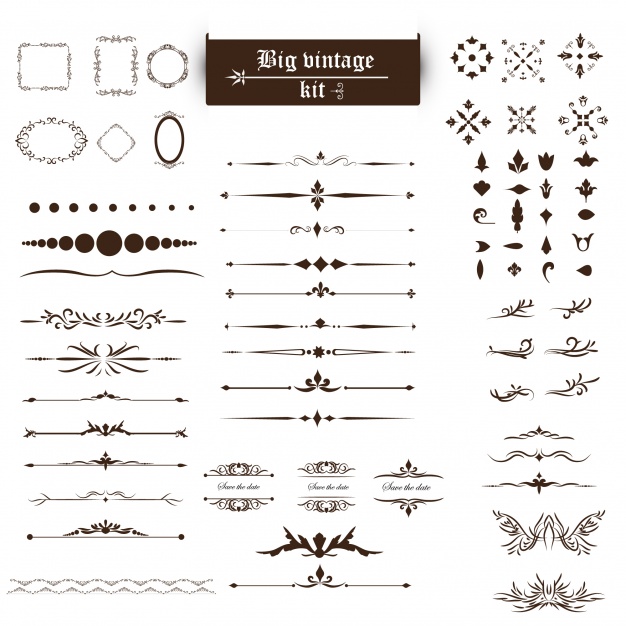 Формы и методы православного воспитания
чтение народных и авторских сказок, литературных произведений из серии «Детям о вере», сказки о материнской любви;
цикл занятий под названием «Уроки доброты»;
знакомство и проведение календарных православных и народных праздников (Рождество Пресвятой Богородицы, Рождественские Святки, Масленица, Пасха, Благовещение, Троица);
тематические выставки детского творчества;
знакомство детей с жизнью православных святых и защитниках земли русской.
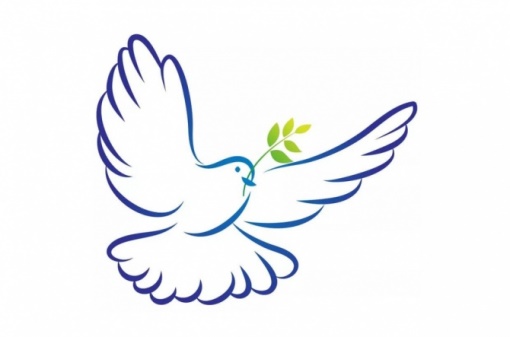 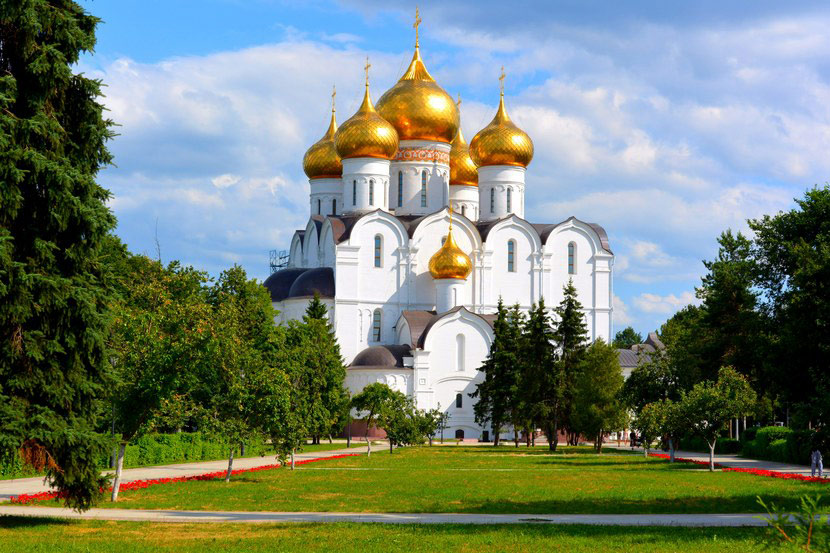 Формы и методы православного воспитания
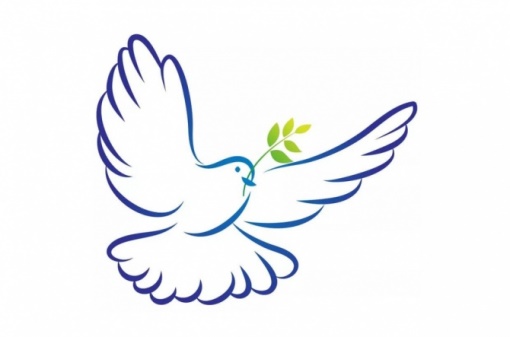 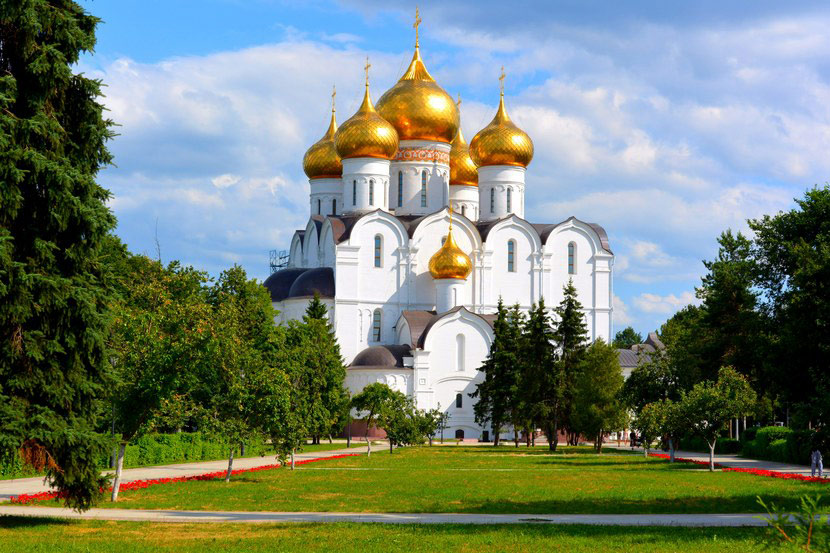 экскурсии в храм с целью ознакомления с особенностями архитектуры, внутренним устройством, иконографией;
экскурсии на природу (красота Божьего мира);
слушание колокольной и духовной музыки на тематических музыкальных занятиях с использованием соответствующих записей;
постановки сценок на нравственные темы (о прощении, о трудолюбии, об уважении старших).
Воспитание любви к матери
беседа: 
выявление сформированности знаний у детей о маме и отношения к ней; 
анализ ответов вместе с детьми.

чтение сказок о силе материнской любви, ее мудрости, жертвенности ради своего ребенка:
«Кукушка» ненецкая сказка; 
«Айога» нанайская сказка; 
«Хлеб да соль» Алексея Логунова; 
«Материнская любовь» корейская сказка.
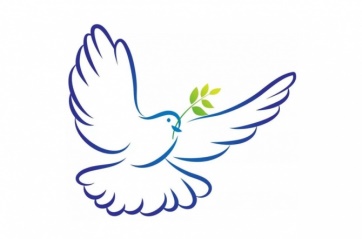 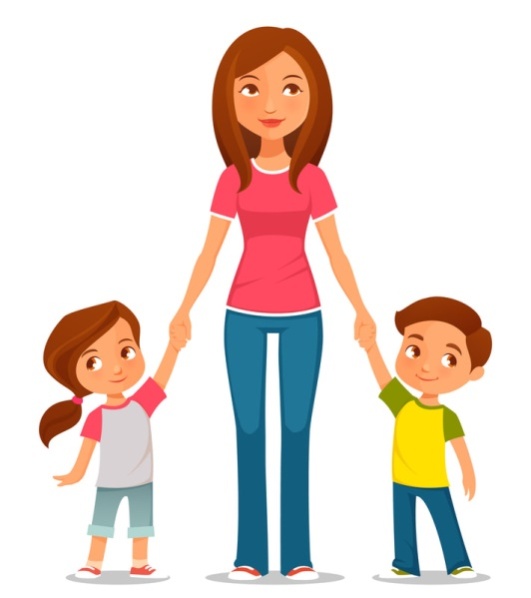 Нравственное воспитание ребенка
воспитание культуры поведения
воспитание моральных качеств для гармоничного развития и совершенствования личности
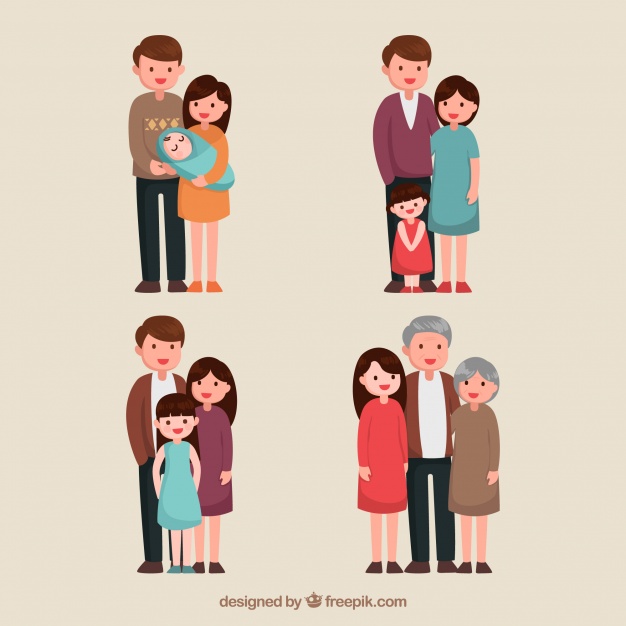 воспитание в условиях постоянной атмосферы взаимопонимания, любви родителей и педагогов
узнавание ребенком о культурных ценностях народных праздников
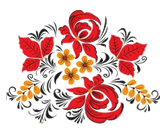 формирование навыков общения взрослых и детей, ребенка со сверстниками
ПРЕДПРАЗДНИЧНЫЕ ПОСИДЕЛКИ
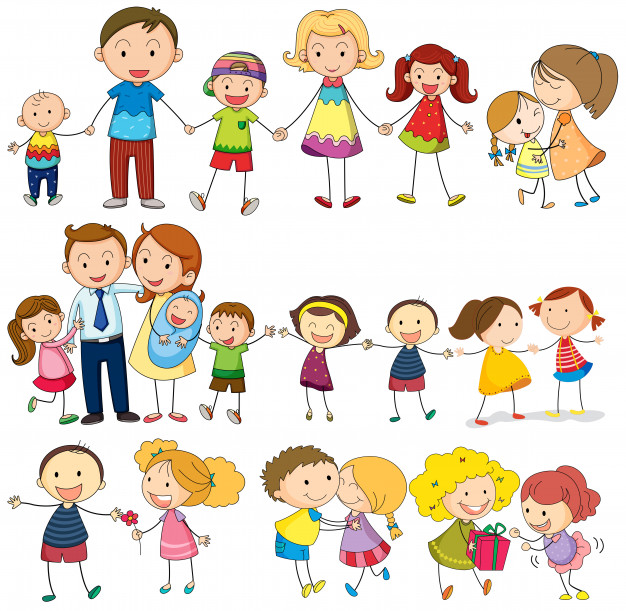 Предпраздничные посиделки
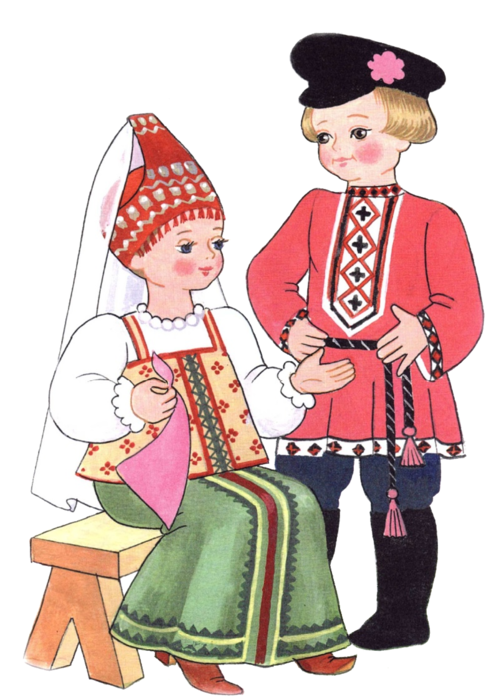 ОСНОВНАЯ ЦЕЛЬ - ПОДГОТОВКА К ПРАЗДНИКУ:

разучивание песен, хороводов, игр; 
изготовление предметов, которые необходимы для праздника; 
оформление интерьера русской горницы предметами старины; 
изготовление открытки-приглашения;
изготовление подарков-сюрпризов близким, родным, друзьям.
Предпраздничные посиделки
СОДЕРЖАНИЕ ПОСИДЕЛОК:
знакомство детей с национальными блюдами, правилами гостеприимства русского народа и народов других национальностей
изготовление предметов для оформления праздника и знакомство с новой хороводной песней
изготовление подарков для родных, друзей и участие в народных играх
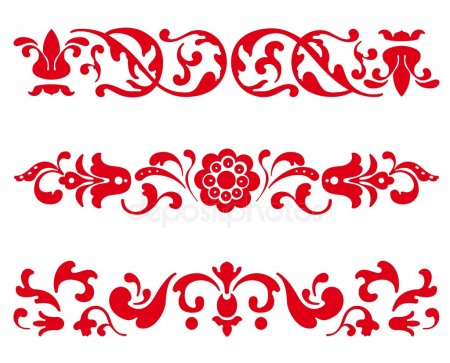 Предпраздничные посиделки
ПЕРВАЯ ЧАСТЬ
познавательный рассказ бабушки, беседа с детьми
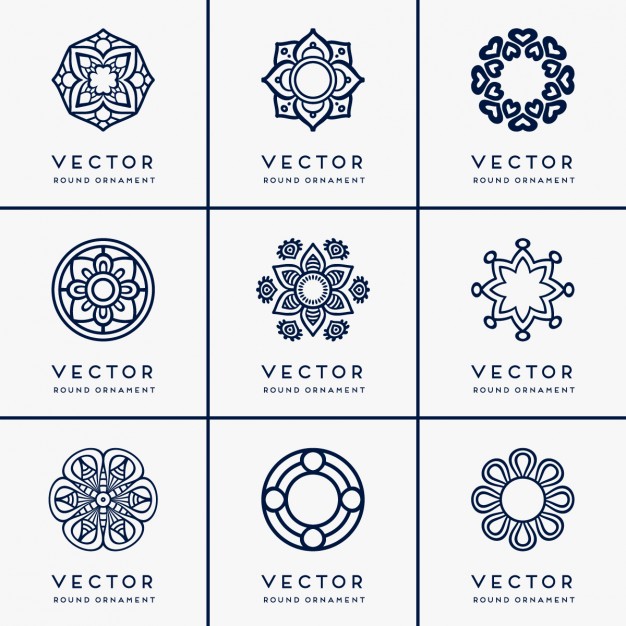 ВТОРАЯ ЧАСТЬ
практическая деятельность детей и взрослых
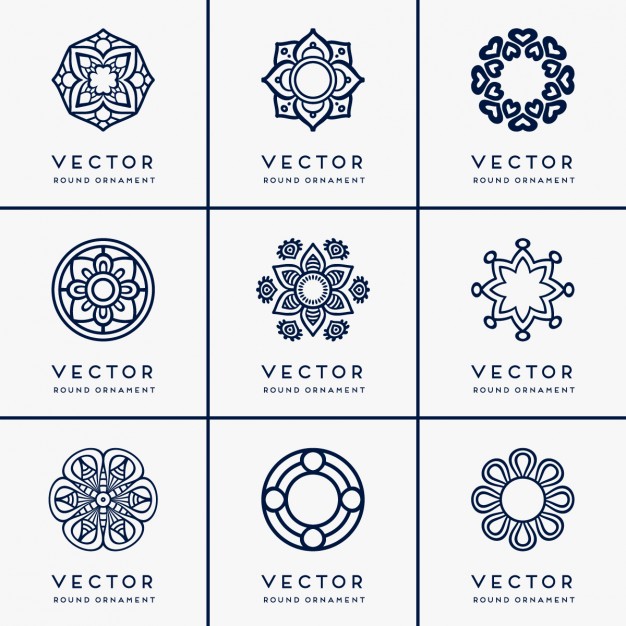 ТРЕТЬЯ ЧАСТЬ
творческие игровые, музыкально-литературные занятия
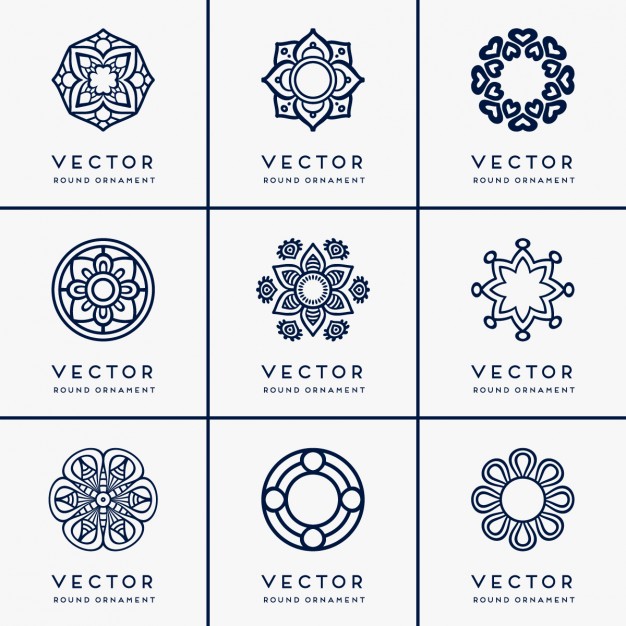 Предпраздничные посиделки
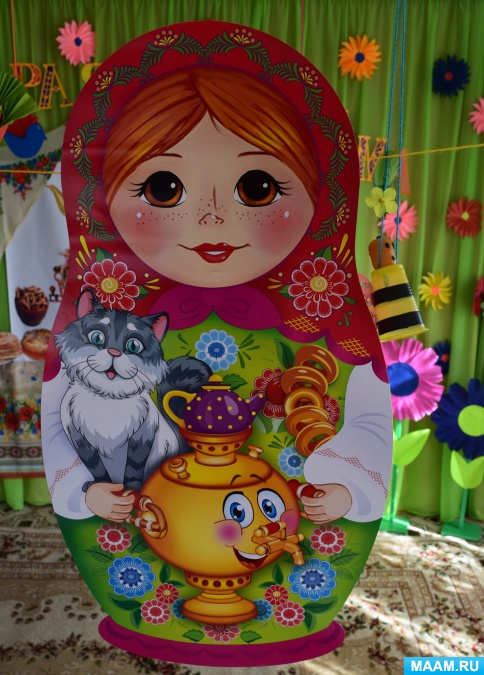 ЗАНЯТИЯ РЕБЕНКА:

выбор занятия исходя из собственного интереса;
объединение в подгруппы и выполнение общей работы; 
индивидуальные занятия;
добровольность занятий;
эмоционально-насыщенный характер межличностного общения взрослых и детей, ребенка со сверстниками.
Предпраздничные посиделки
ИГРОВОЙ ПЕРСОНАЖ 
(бабушка, дедушка, добрый молодец, девица-красавица):
ведение живого рассказа о народном празднике; использование присказок;
сопровождение рассказа творческим трудом, песней, игрой. 
ВЗРОСЛЫЕ: 
передача своих знаний малышам - принцип народной педагогики. 
ПЕДАГОГИ:
устанавливание контактов с народными мастерами;
приглашение мастеров на посиделки и праздники.
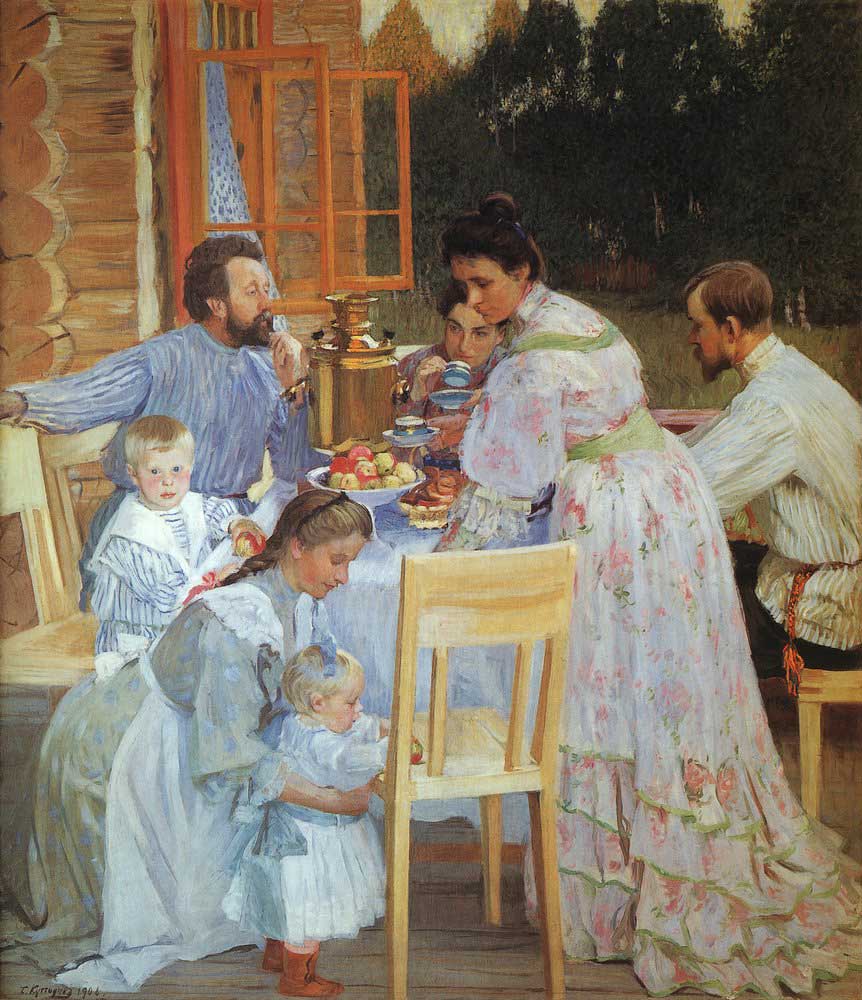 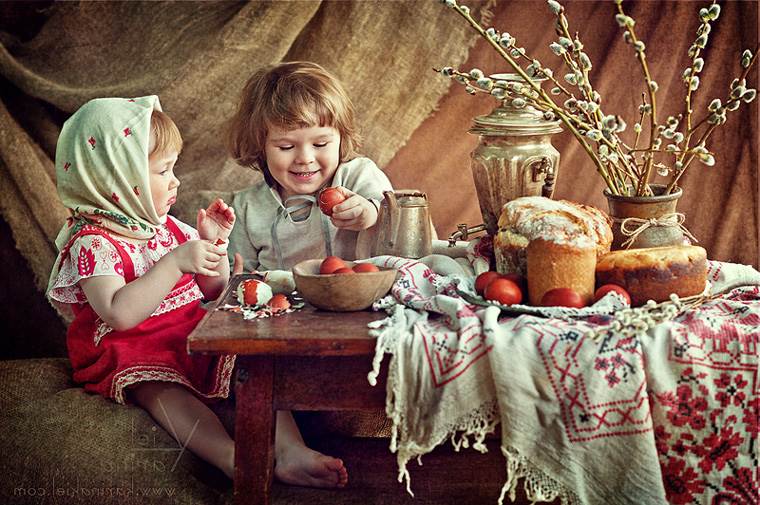 В процессе духовно - нравственного воспитания дети соприкасаются с деятельностью нескольких поколений. Но это происходит не механическим путём, а творчески. Создавая собственные маленькие произведения, дети выражают свое отношение к культурному наследию.
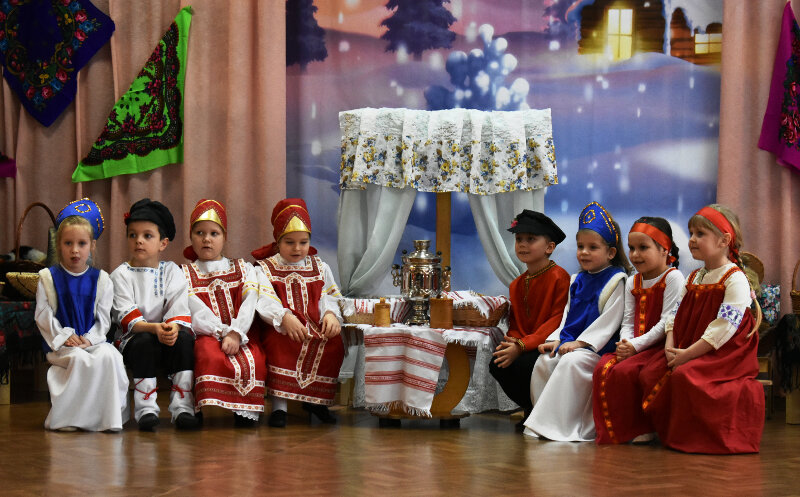 я
ТВОРЧЕСТВО - главное средство освоения ребенком культурно-исторического опыта и 
движущая сила развития личности.
Духовно-нравственное воспитание ребенка
понимание народных обычаев;
возможность показать непрерывную связь поколений;
возможность показать связь искусства изготовления костюма с духовными традициями народа.
Знакомство 
с русским народным костюмом, 
народными костюмами людей 
других национальностей
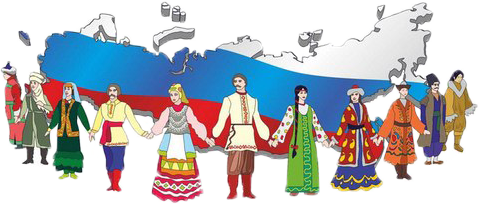 Духовно-нравственное воспитание ребенка
Знакомство 
с культовыми сооружениями – 
соборами, церквями
представление сооружений детям как исторических памятников;
обращение внимание на купола, украшения; 
восприятие детьми архитектурных памятников как эталона народной национальной культуры.
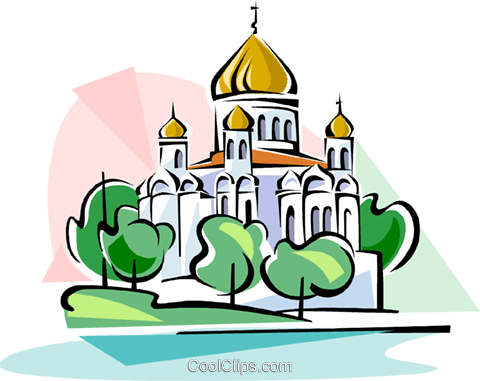 Вовлечение детей в деятельность по изучению народных традиций
выяснить, какие песни поют люди разных поколений, записать их репертуар, указать, когда, где и какие песни поют;

записать песни, частушки, сказки, легенды, пословицы, поговорки, сказы – причеты;

узнать и записать предания о том, когда и как образовалось данное селение и как объясняют жители происхождение его названия;

выяснить предания об окружающих селениях, горах, реках, озерах, старинных зданиях;
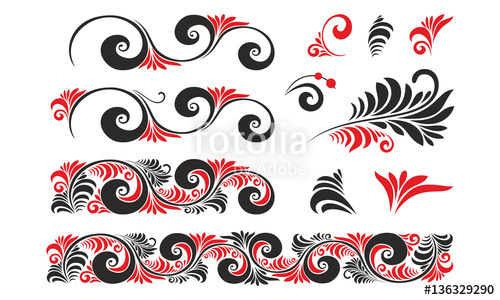 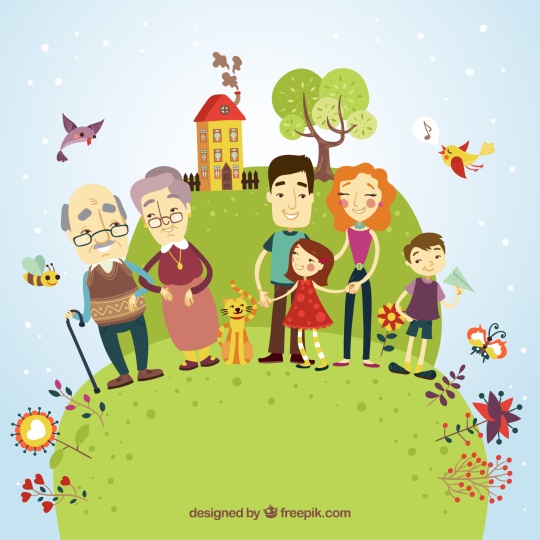 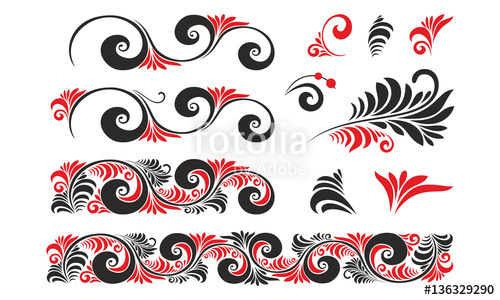 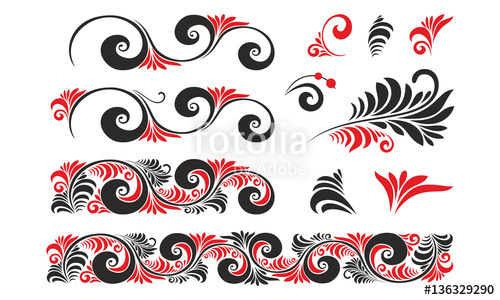 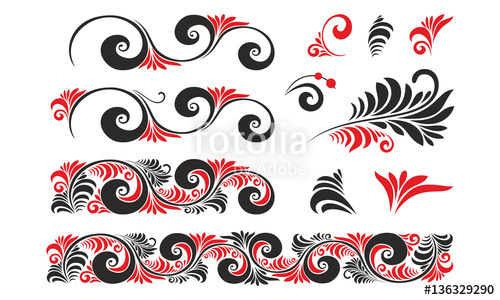 Вовлечение детей в деятельность по изучению народных традиций
найти лучших сказочников, песенников, частушечников, узнайте, каков их репертуар;

записать биографии; 

указать, у кого учились мастерству песенника или сказочника, от кого услышали старинные песни и сказки;

сфотографировать процесс исполнения;

записать историю фольклорного ансамбля, узнать организаторов, указать лучших певцов, сделать фотографии.
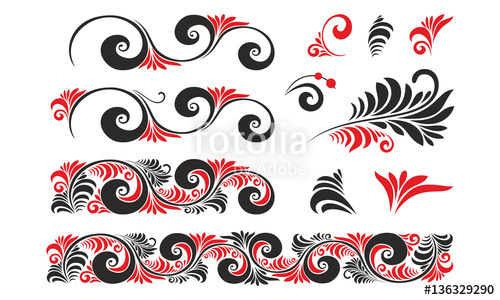 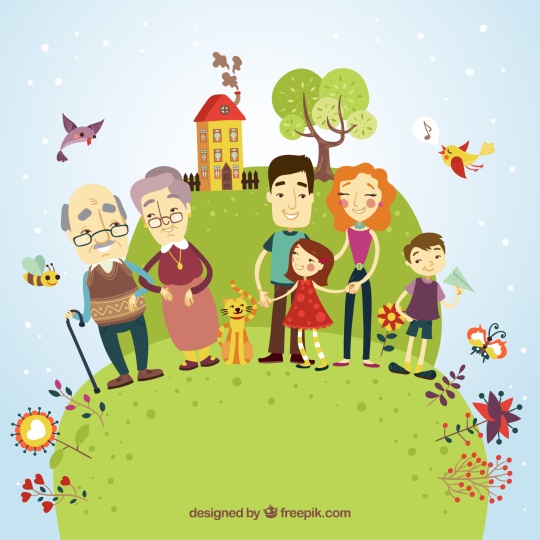 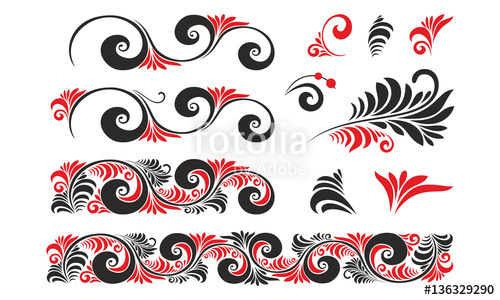 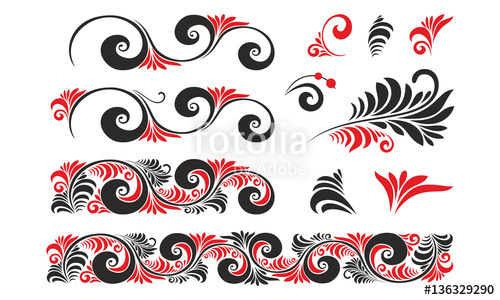 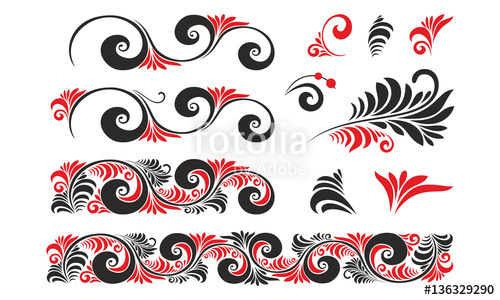 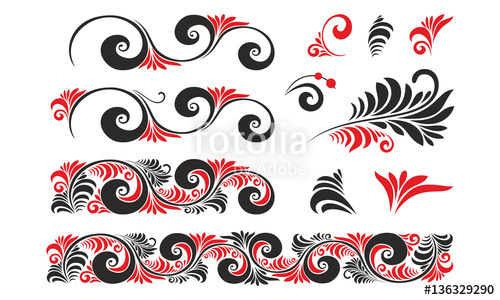 Организация сбора материала 
о народных играх и танцах
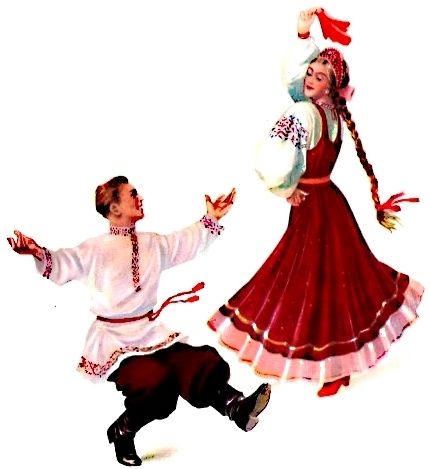 записать по наблюдению и расспросить местное население:

часто ли играют в игры или исполняют танцы;
в какое время года и где происходят игры и танцы;
кто обычно участвует в играх и танцах; 
как давно игры и танцы появились в данном городе или поселке;
изменились ли игры и танцы с течением времени и в чем именно.
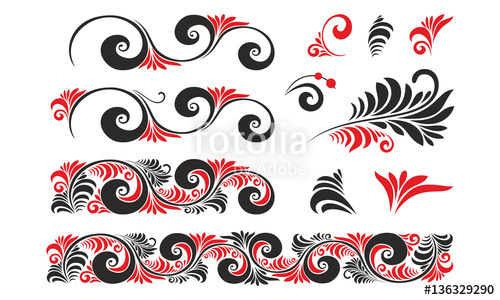 Организация сбора материала 
о народных играх и танцах
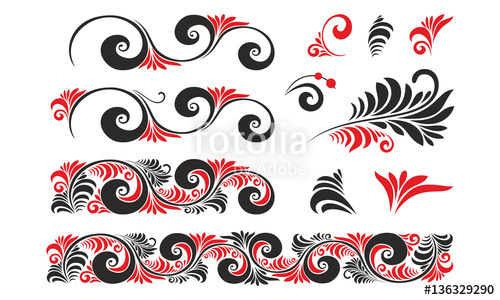 узнать, какие предметы употребляются в игре;

узнать, как называются персонажи игры;

записать свои наблюдения и сфотографировать отдельные моменты игры или танца; 

зафиксировать слова, присловья, считалки, употребляющиеся в игре; 

записать мелодии танцев;

постараться овладеть практически играми и танцами.
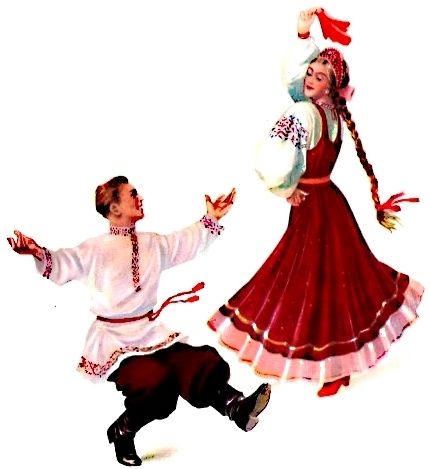 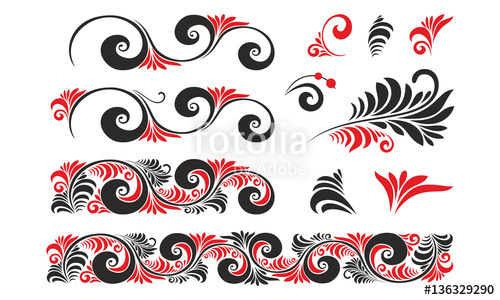 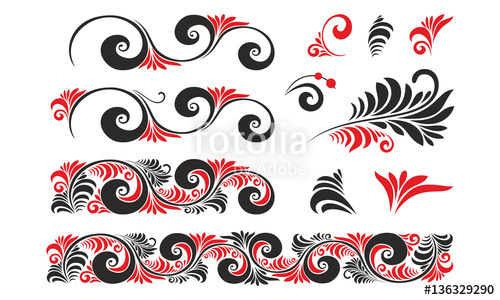 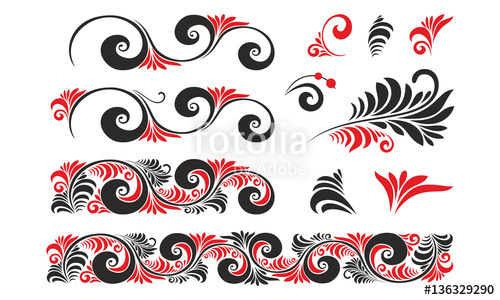 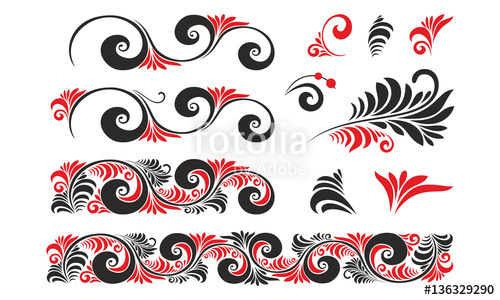 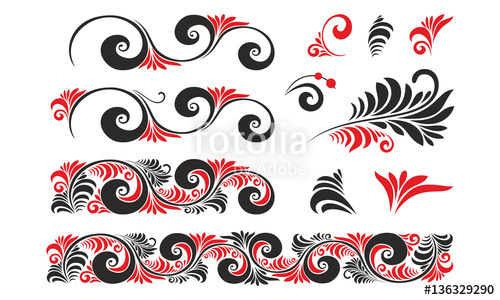 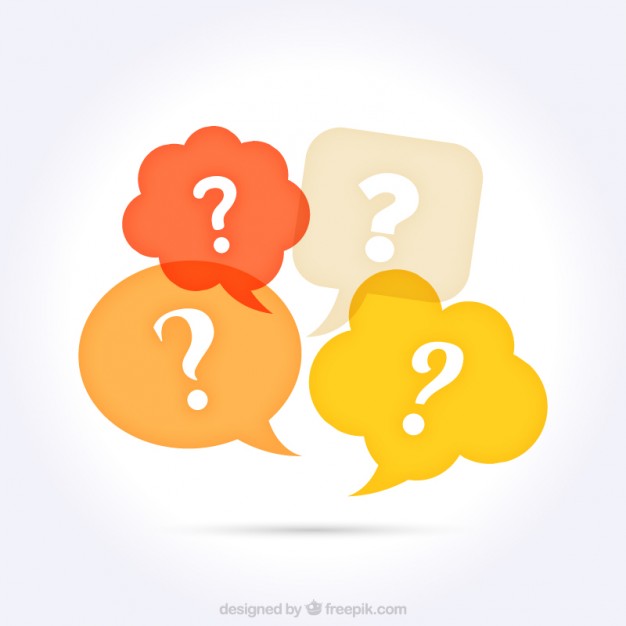 ЗАГАДКИ – иносказательное изображение предметов или явлений действительности, которые предлагается отгадать. 

ЗАГАДКИ  входят в сокровищницу народного фольклора, наравне со сказками, поговорками, пословицами. 

ЗАГАДКИ носят обучающий и развивающий характер

ЗАГАДКИ – описания; 
ЗАГАДКИ – вопросы; 
ЗАГАДКИ – задачи
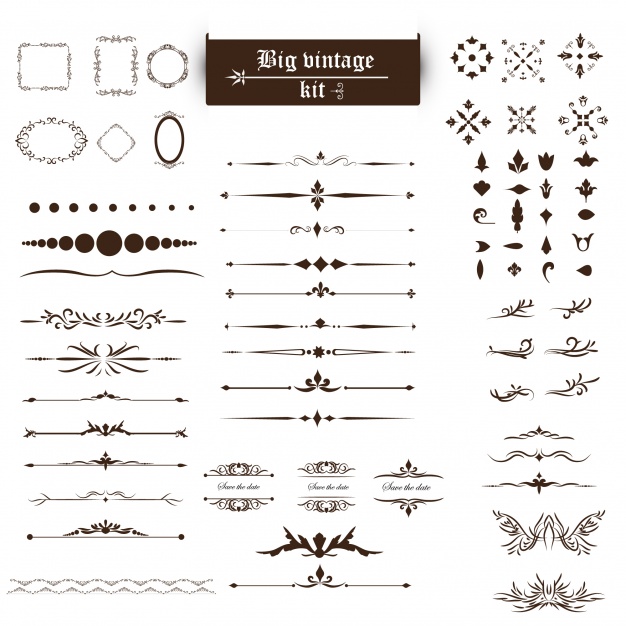 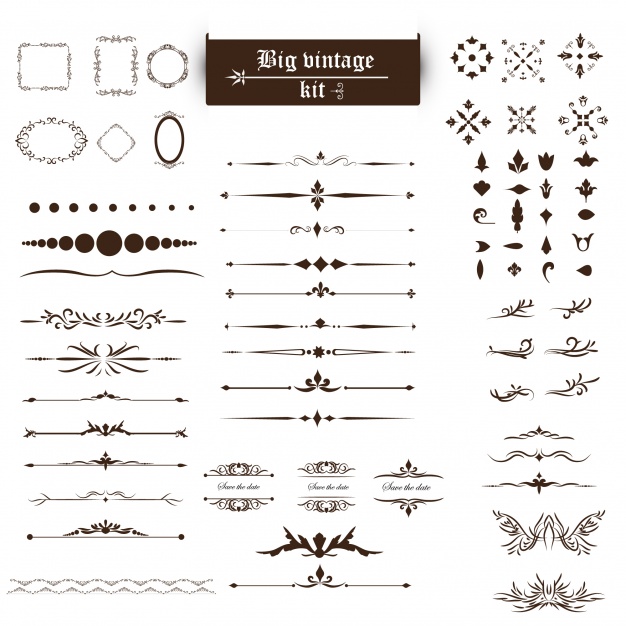 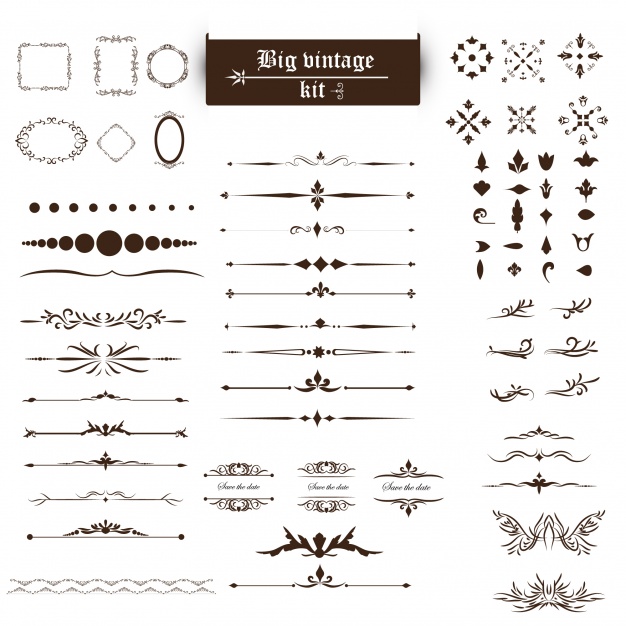 Загадки, как носители народной культуры
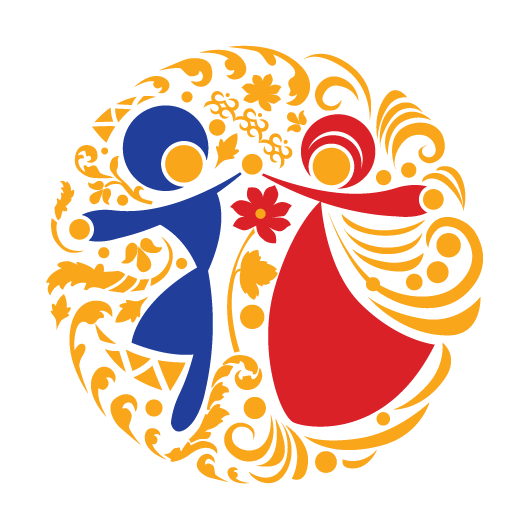 развитие мышления; 
знакомство человека с окружающим его миром; 
привлечение внимания к сторонам предметов и явлений, которые невидимы для глаза;
возможность по-другому увидеть окружающий мир. 

«В огороде у дорожки
Стоит солнышко на ножке,
Только желтые лучи
У него не горячи».
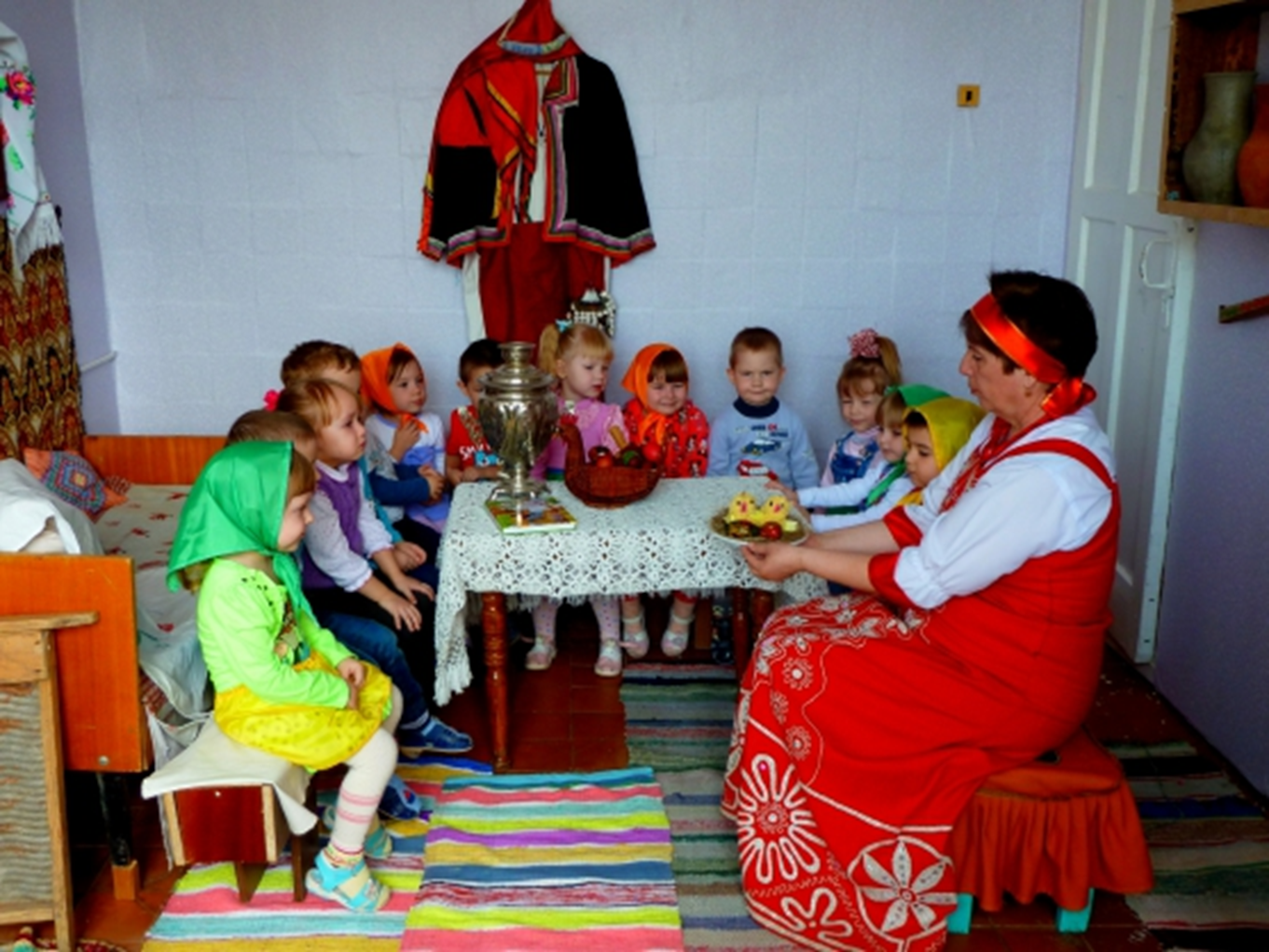 я
В деле духовно-нравственного воспитания ребенка большое значение имеет взаимодействие педагога с семьей. Через занятия и праздники, совместные мероприятия детей и родителей, через живое общение сотрудников и родителей, в ходе которого обсуждаются насущные вопросы воспитания детей, происходит осознание совместной роли семьи и образовательного учреждения в деле духовного воспитания детей.